1.)    3x + 6 = 33
10.)    7x + 4 = 4
1.)    3x + 6 = 33
10.)    7x + 4 = 4
2.)    6x + 7 = 25
2.)    6x + 7 = 25
11.)    6x + 1 = 43
11.)    6x + 1 = 43
3.)    3x + 3 = 24
3.)    3x + 3 = 24
4.)    7 + 5x = 42
12.)    2x + 8 = 32
4.)    7 + 5x = 42
12.)    2x + 8 = 32
5.)    6 + 6x = 24
5.)    6 + 6x = 24
13.)    5x + 9 = 64
13.)    5x + 9 = 64
6.)    8 + 6x = 8
6.)    8 + 6x = 8
14.)    4x + 10 = 18
14.)    4x + 10 = 18
7.)    5 + 3x = 23
7.)    5 + 3x = 23
8.)    4 + 2x = 22
8.)    4 + 2x = 22
15.)    4x + 4 = 44
15.)    4x + 4 = 44
9.)    4x + 9 = 13
9.)    4x + 9 = 13
Linear Equations
Linear Equations
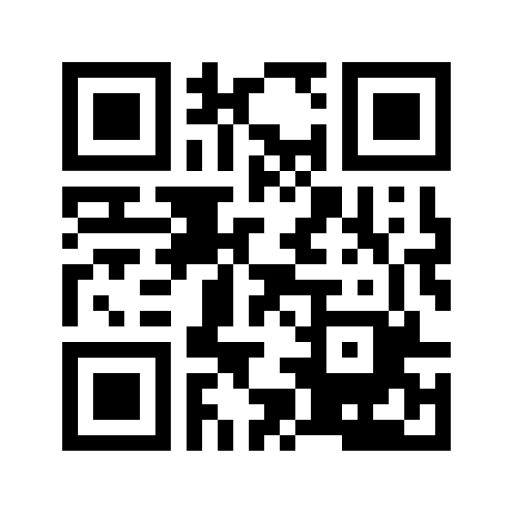 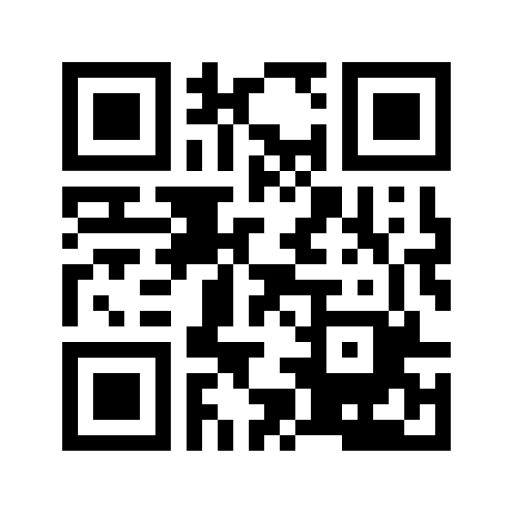 Use the camera on the I Pad to check and mark your own work when you have finished.
Use the camera on the I Pad to check and mark your own work when you have finished.